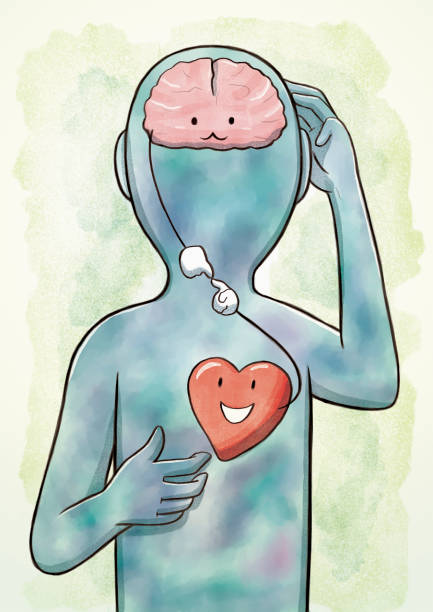 How to Have a Healthy Head & Heart For a Fresh Restart
Amy Staples M.A.
Director 
 WV Behavior & Mental Health 
Technical Assistance Center
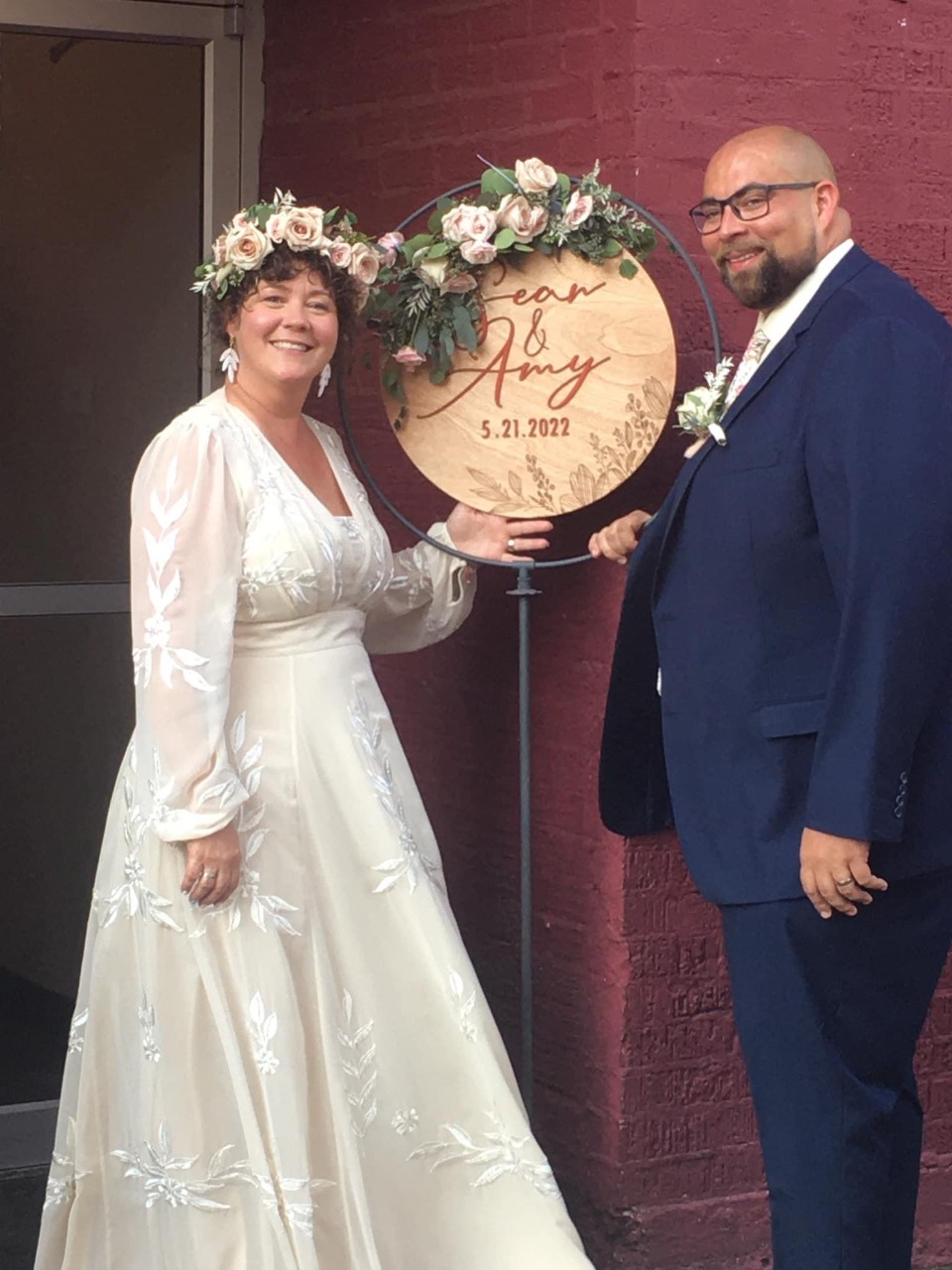 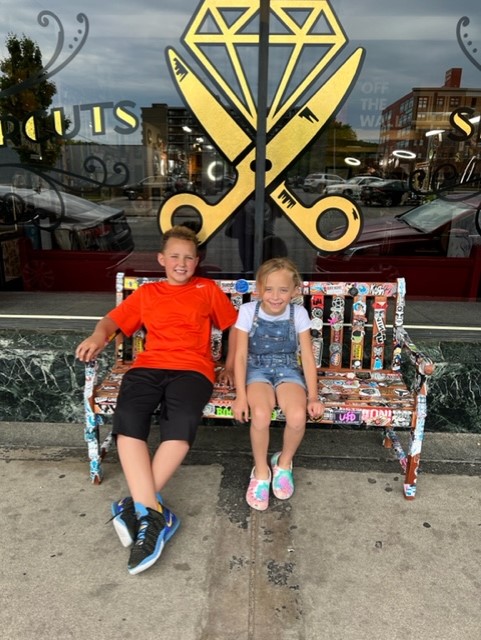 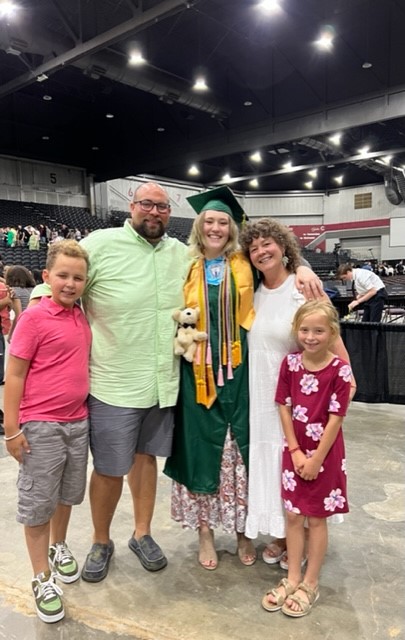 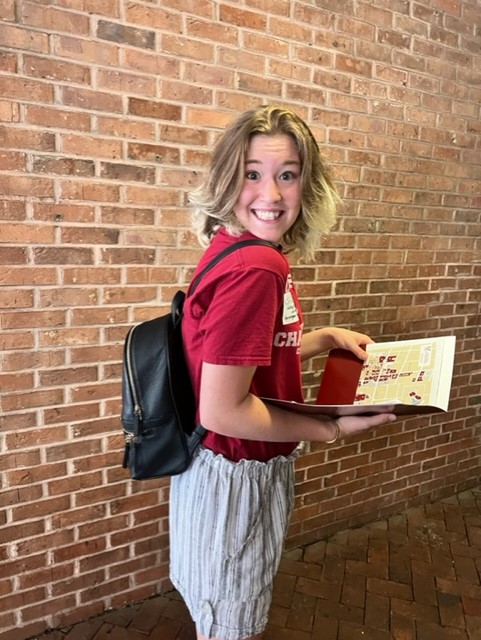 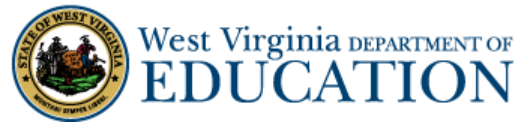 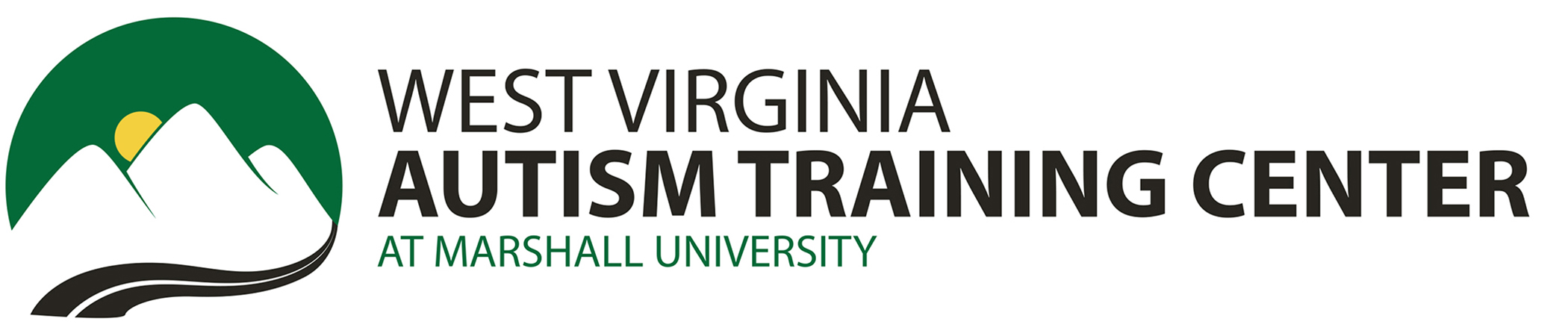 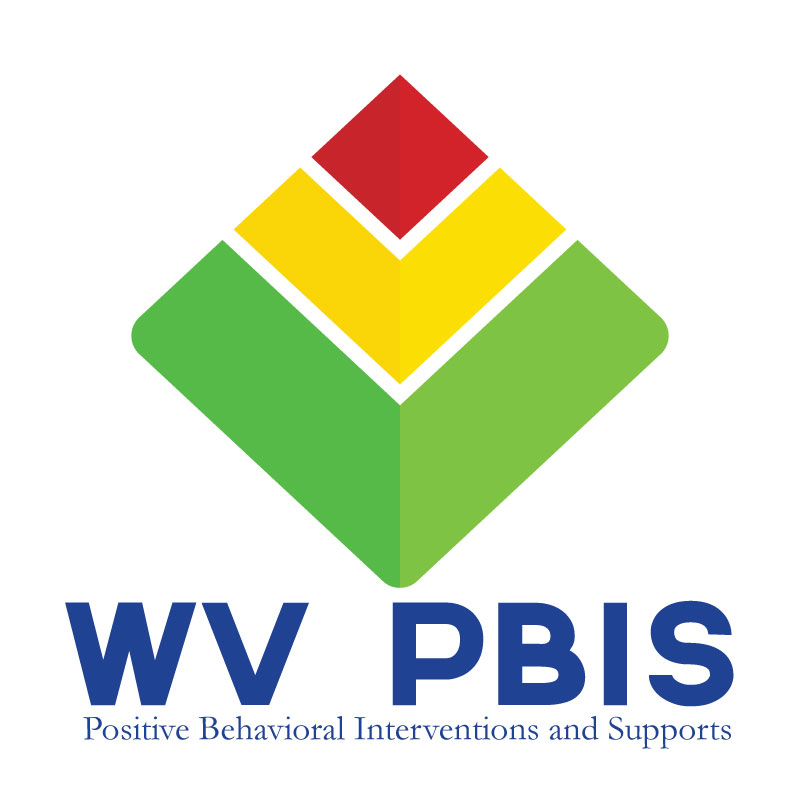 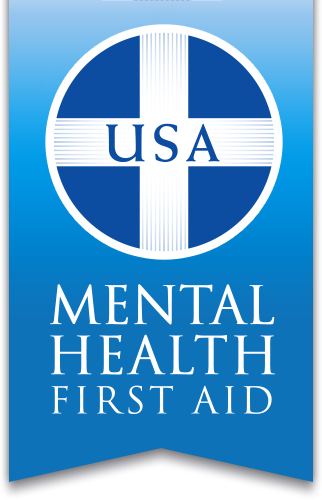 Today's Objectives
What is self-care
Why it's important
A few strategies
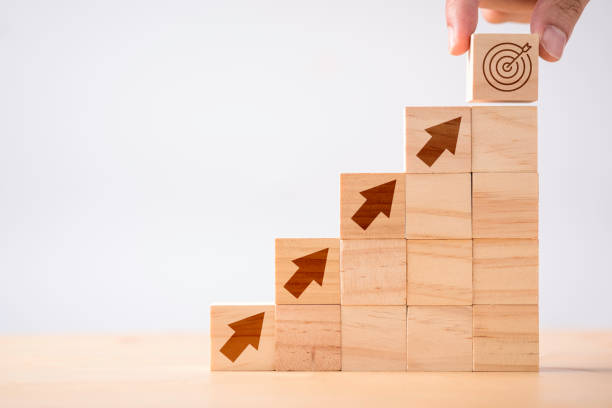 What is self-care?
Any action that you use to improve your health and well-being.
Self-care is anything that you do for yourself that feels nourishing.
It could be anything that floats your boat — anything that puts a smile on your face.
Any action that makes you feel cared for, even if it's you caring for yourself.
https://www.everydayhealth.com/self-care/
[Speaker Notes: Self-care is the act of pausing and listening to you. What do you need to take care of yourself. No one can tell you how you should engage in self-care.]
What is Self-care
Why are we here?
Self-care Involves
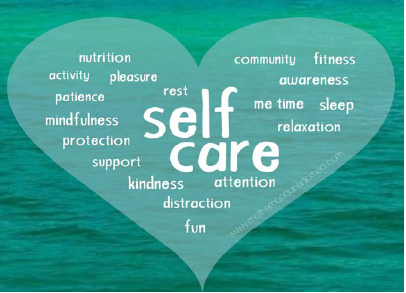 Tending to your
Body
Intellect
Mind
Practical Needs
Social Needs
Spirit
Also Known As
Self-care
Self-help
Teacher Wellness
Staff Wellness
Personal Optimization
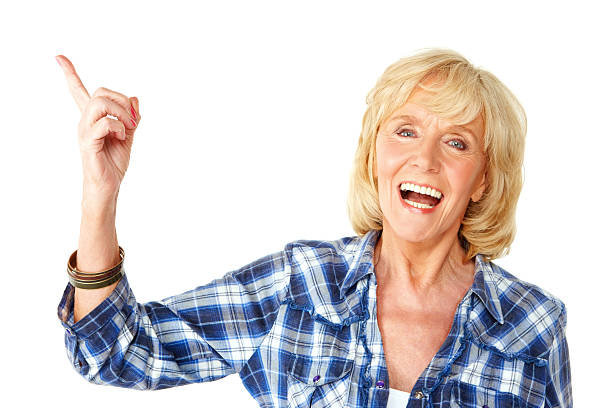 [Speaker Notes: Self help implies there is a problem. Self care is meeting yourself where you are and taking care of your self]
What We Know
It is essential if you want to avoid 
Chronic stress
Burnout
Limited productivity 
Your best self!
You deserve to be cared for too!
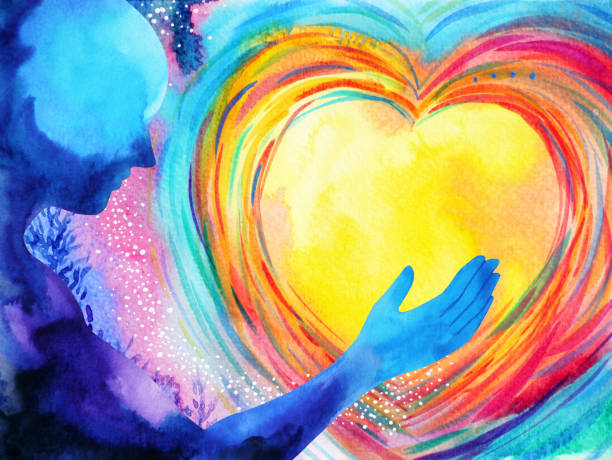 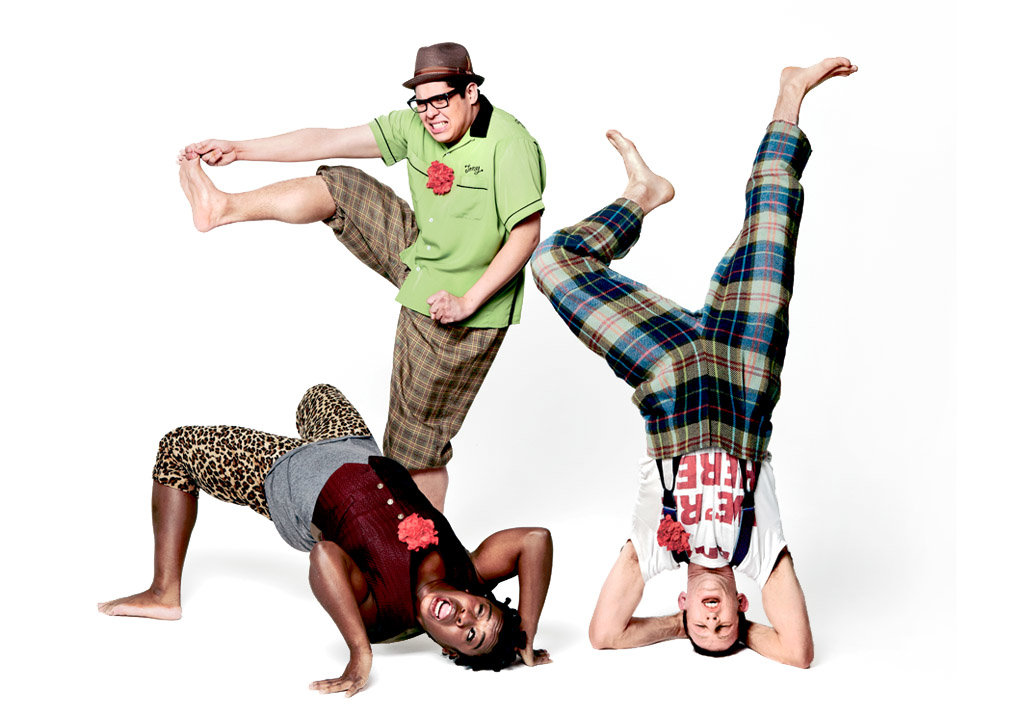 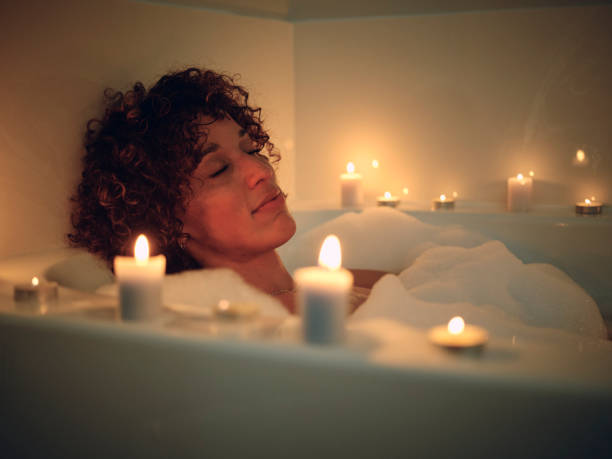 Think about it!
A study published in April 2018 took self care to mean “the self-initiated behavior that people choose to incorporate to promote good health and general well-being”. The study authors added that it’s about being healthy but also about incorporating coping strategies to deal with work stressors.
[Speaker Notes: Daily chores like making your bed in the morning are also examples of self-care — or can be. “This is where that individuality comes into play, because for some people there is no way making a bed feels like self-care — it may just feel like a chore,” Amsellem says. But if it helps you claim your day and gives you a sense of accomplishment early on, you’ll have that with you even if the rest of the day gets derailed, Amsellem says.]
Self-care is a Way of Life
It's a daily, hour by hour, minute by minute practice 
It means listening to yourself 
Showing up for yourself
Putting yourself first 
Having a purpose
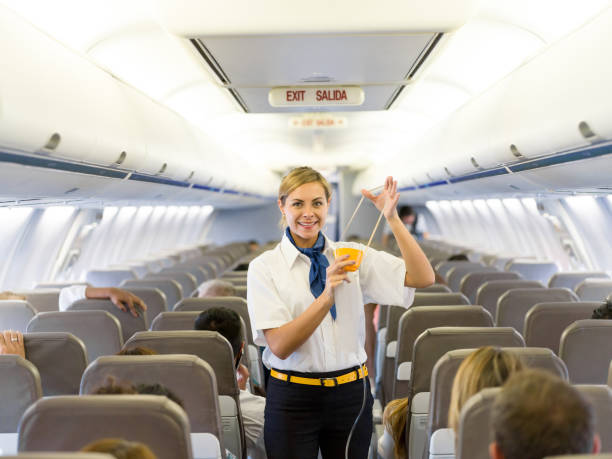 Do not make the mistake!Self-care is not Self-indulgence
Self-care
Self-indulgence
Promotes long-term health outcomes
Fostering resilience
Living longer
Better quipped to manage stress
Higher self-esteem
Can be small-to large-scall habits from eating healthy to meditation
Don’t have lasting benefits
Habits like marathon watching TV and junk food substitute solutions to problems
[Speaker Notes: Self indulgence would be getting manicures weekly if your budget doesn’t allow. Eating ice cream for breakfast lunch and dinner or  binge-watching Yellowstone instead of finishing a project that is due Monday.]
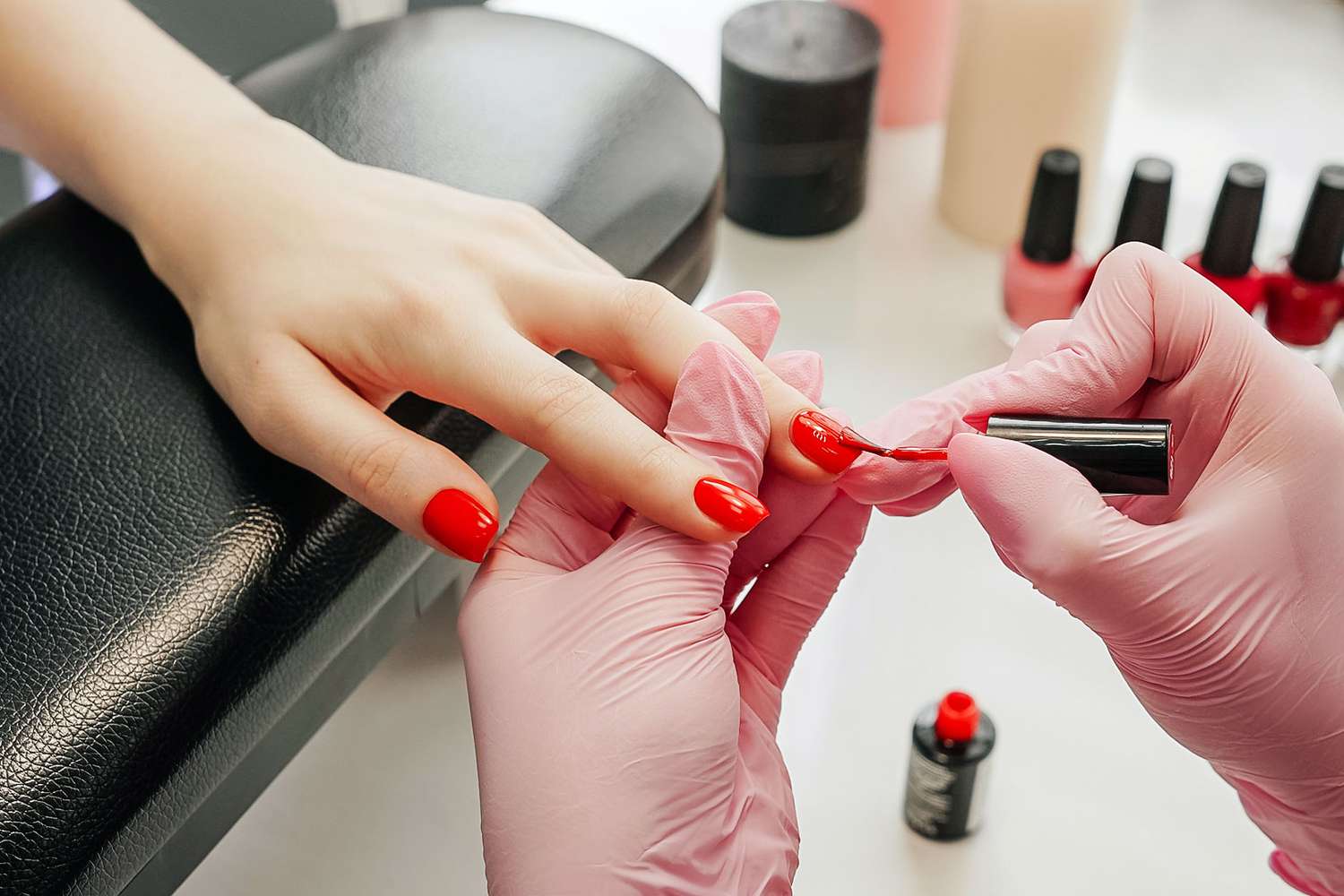 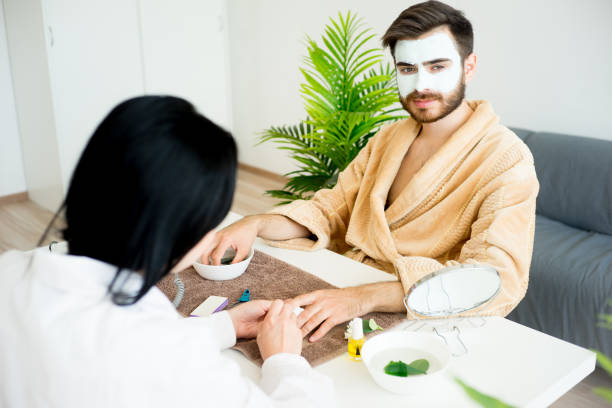 Self-Care
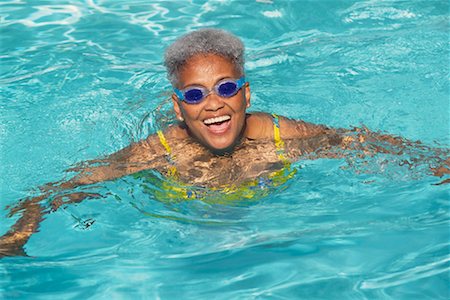 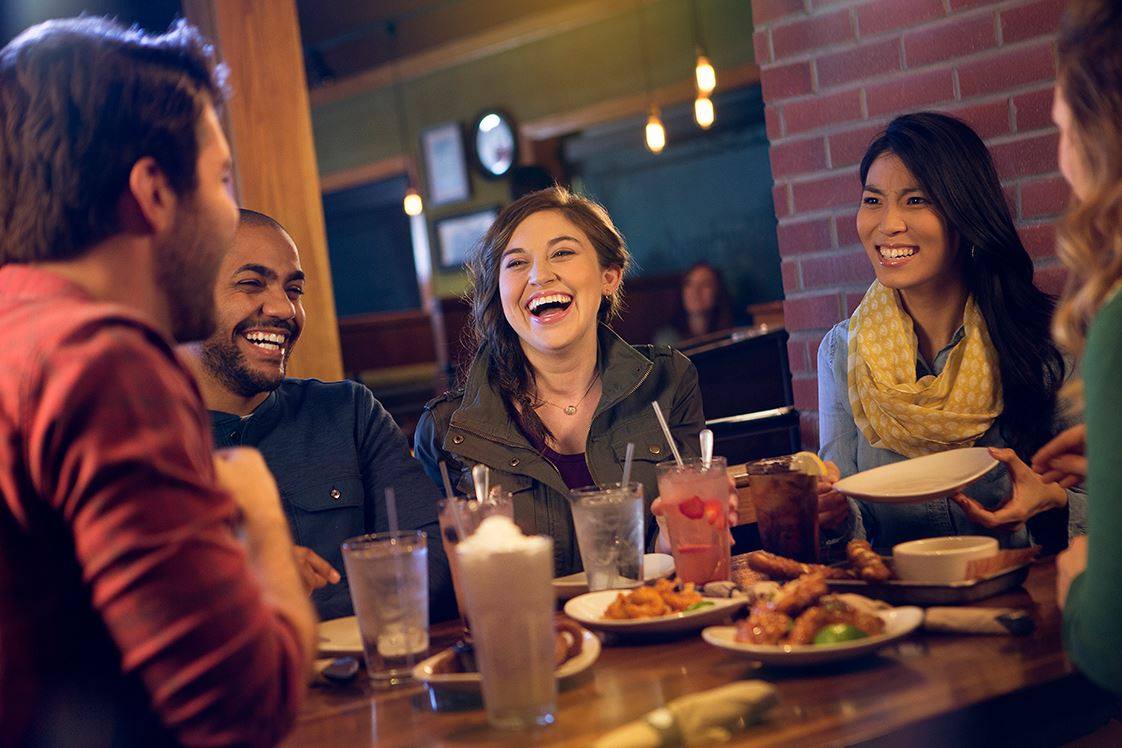 Self-care For Men
Ask for help when needed
Put yourself first
Find your passion
Boost your brainpower
Skin care/Pampering
Beard oil
Moisturizer
Lotion
Hot-shave
Have regular check-ups
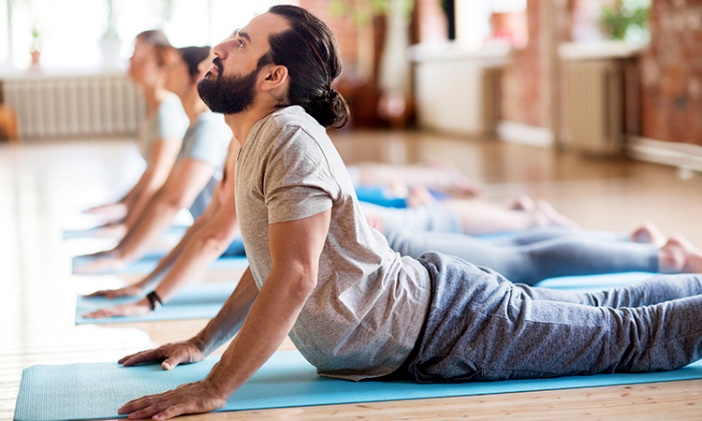 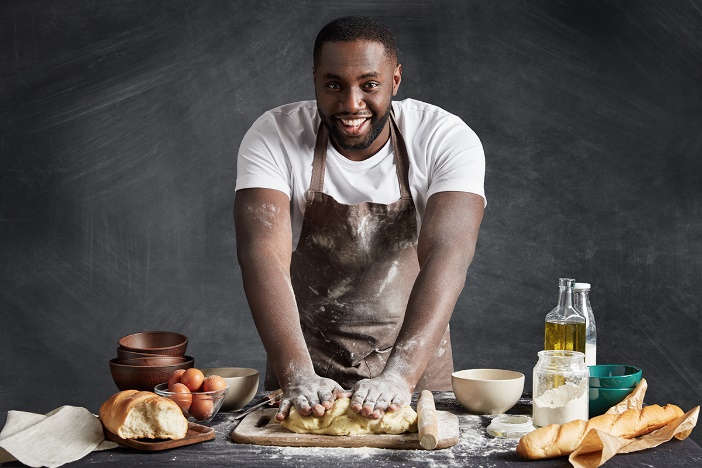 Professional Learning is Self-Care
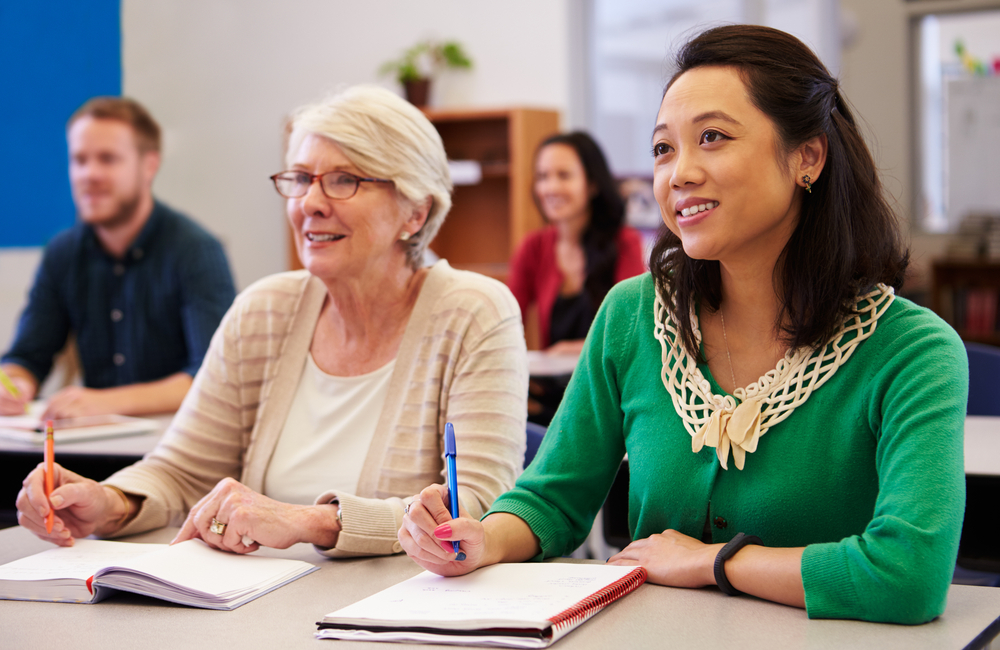 Also, Self-care
Saying no when appropriate
Can’t join every team
Setting healthy boundaries
Social media
Building your self-esteem
Professional learning
Teaming
Working with colleagues to problem solve
Actively engaging in your life
What do you enjoy
Why It’s Important
I don’t have time for this!
Why is it important?
Self-care can help educators prevent burnout, interact more effectively with students, and can even create school climates more conducive to learning.
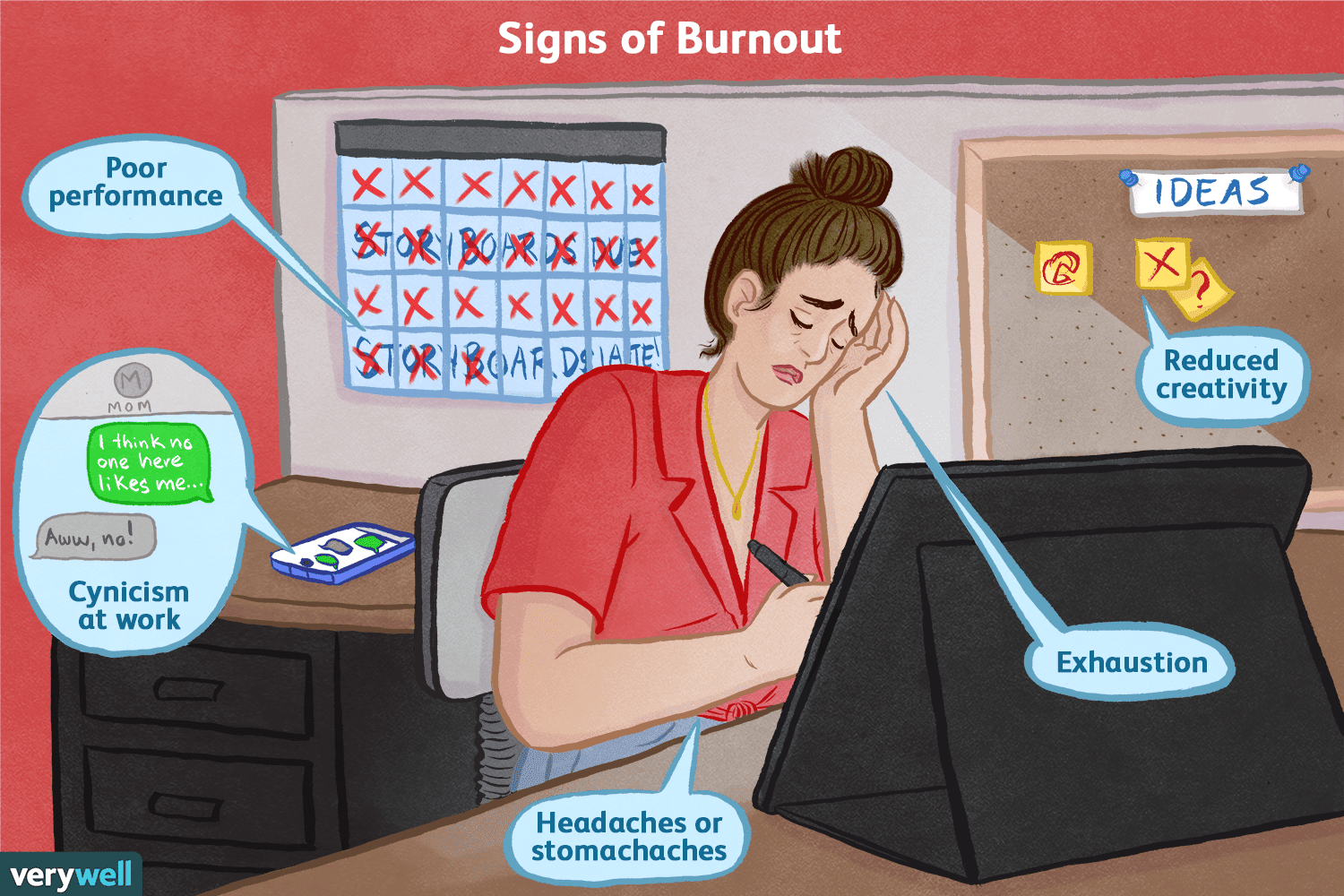 It's No Walk in The Park
Starts early
Working nonstop
Time on your feet
Constant teaching
Endless cleaning
Let's Not Forget
Underpaid
Underappreciated
Misunderstood
Undertrained
Childcare Stress & Burnout
Over 40% of teachers report feeling high stress every day during the school year.
Cause of stress
Lack of resources
Class behavioral problems
Burnout: A state of mental and/or physical exhaustion (low energy and unable to support others) resulting from extended periods of stress overload (Girdin, Everly, and Dusek, 1996).

Outcomes: weakened physical and emotional health!
[Speaker Notes: Ties teachers with nurses as having the highest stress rate of any career. Waterfod 2021
When left unchecked teacher stress can lead to burnout and contribute to high turnover.]
Professional Quality of Life
Compassion Satisfaction
Compassion Fatigue
The positive aspects of helping
The good stuff
The negative aspects of helping
The bad stuff
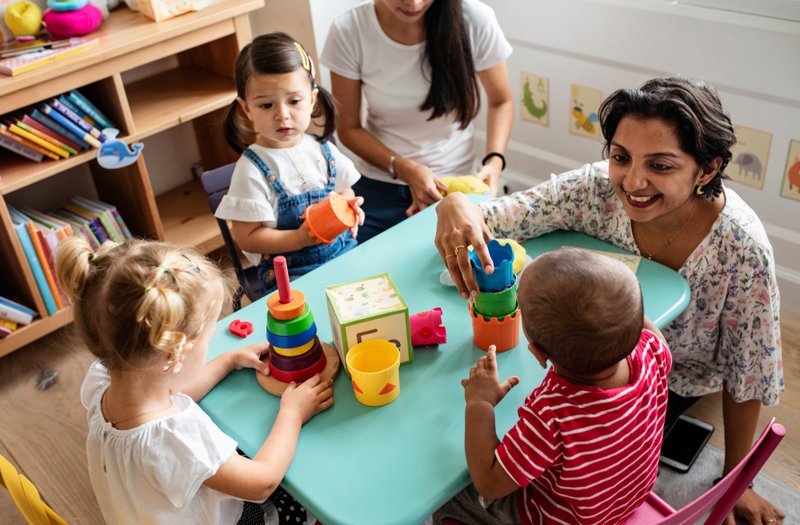 Compassion Satisfaction
The positive aspects of helping
Pleasure & satisfaction derived from working in helping, care giving systems
May be related to:
Providing care
Working with colleagues
Beliefs about self
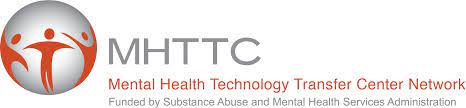 You love kids
Fun is encouraged
Can share your love of learning
Job security
Intangible rewards
It’s more than a job
Can make a difference
What’s Your WhyActivity
Why did you become a _________?
Why did you choose ___________?
Compassion Fatigue
The negative aspects of helping
Providing care
Working with colleagues
Beliefs about self
Burnout
Work-related trauma
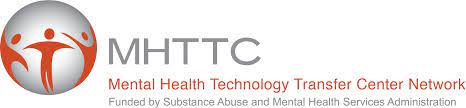 Secondary Traumatic Stress (STS)
Work Related Traumatic Stress
Primary traumatic stress direct target of event 
Secondary traumatic exposure to event due to a relationship with the primary person 
STS
Work-related secondary exposure to extremely or traumatically stressful events
Both share negative affect
Burnout is about being worn out
STS is being afraid
Making “Changes” to Improve Self-Wellness
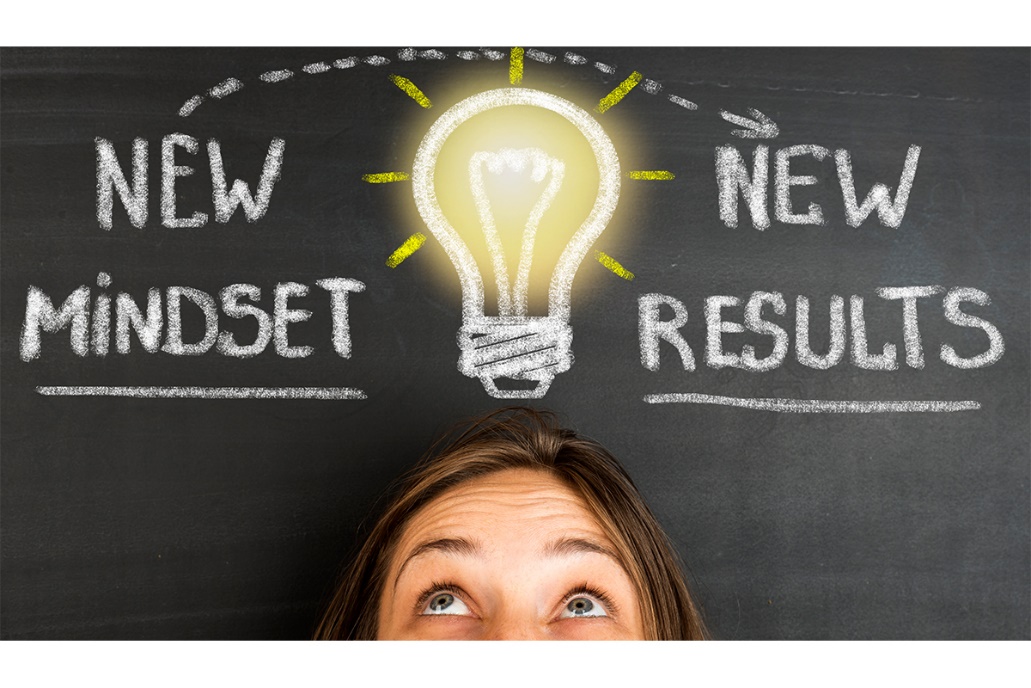 Admiring Problems vs Mindset
Mindset Shift
Admiring The Problem
Hmmm I wonder why Ms. Kathy is doing it that way.
Can you tell me what the outcomes of this assessment will be.
I know the family has struggled in the past. Maybe I can share somethings that worked for me.
So, we know she has at least an ACE score of 1. 
There is a family history of trauma.
I can’t believe Ms. Kathy is doing that.
I don’t understand why we must do another assessment.
I had his sister and that whole family has issues.
You know her mom is in jail.
If I have to deal with that grandfather one more time I am going to scream.
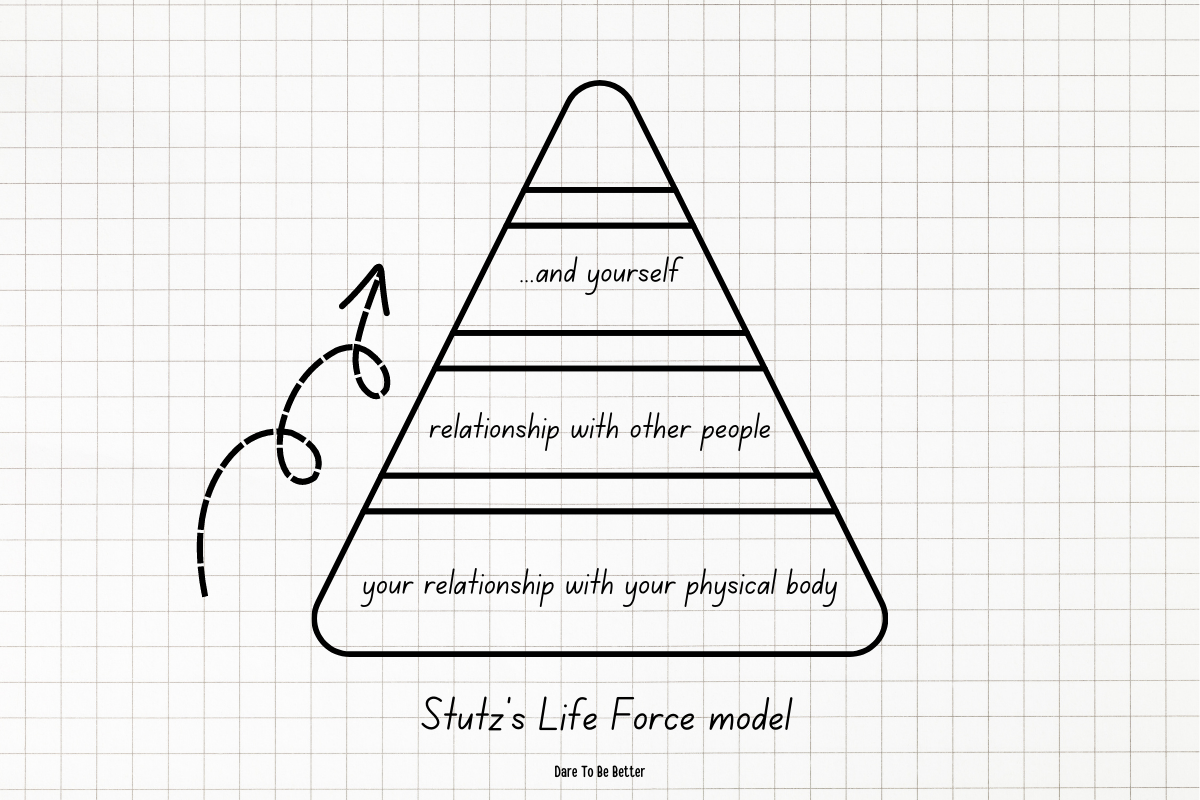 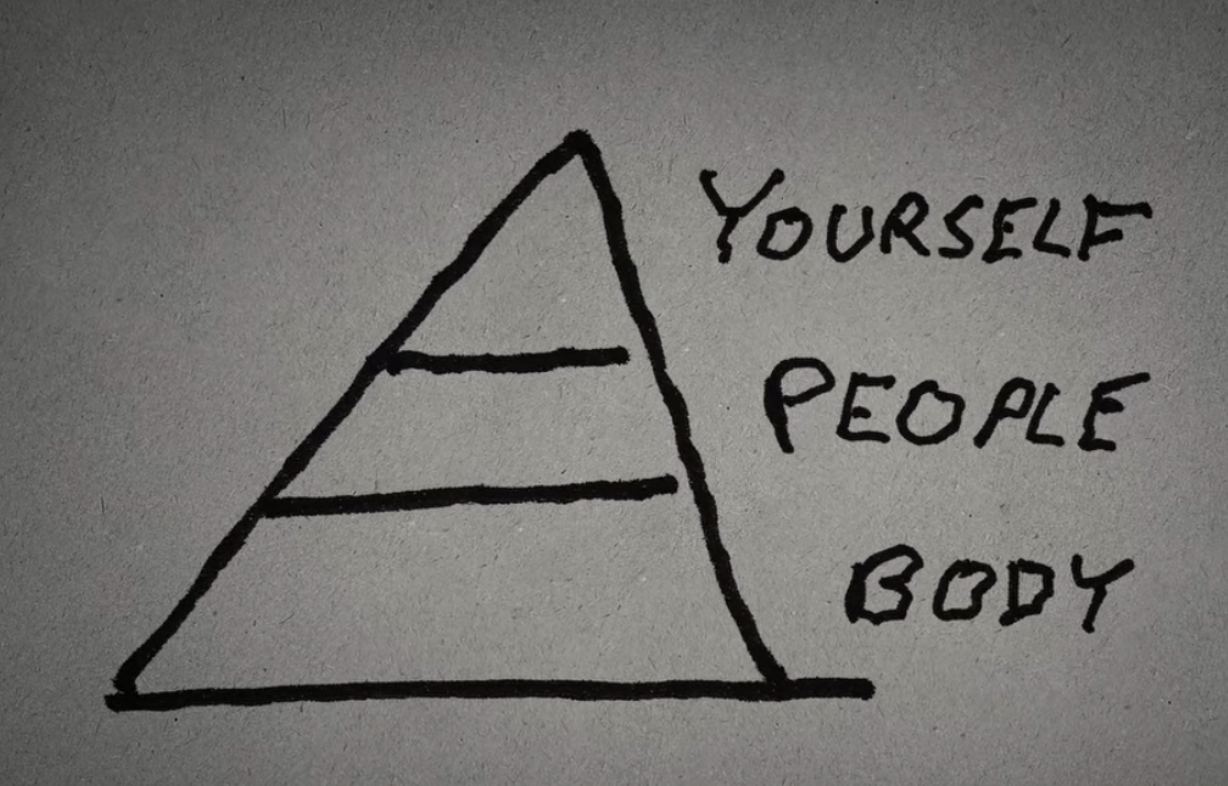 Managing Stress
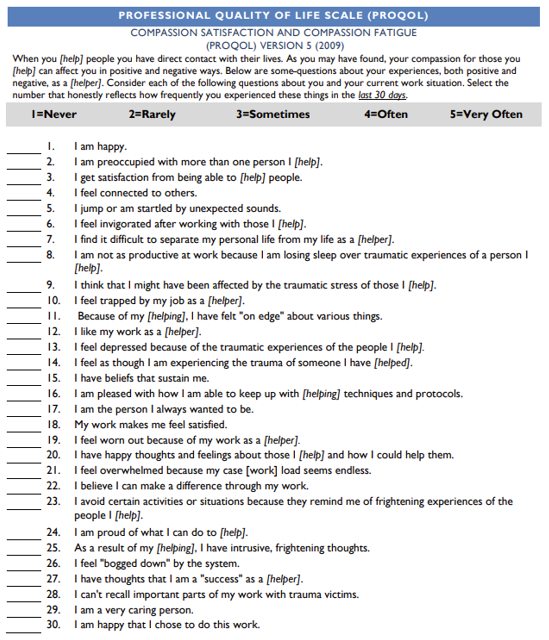 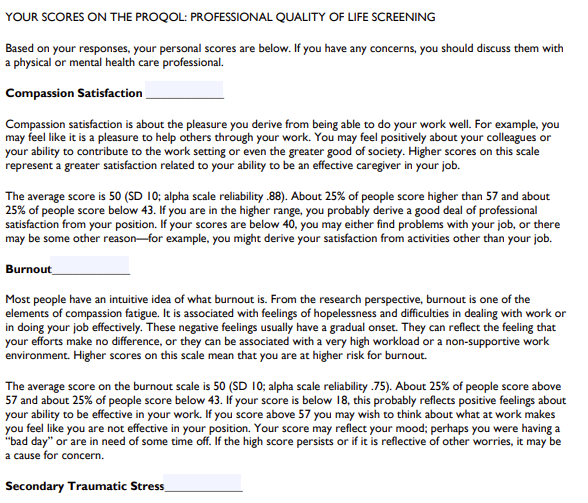 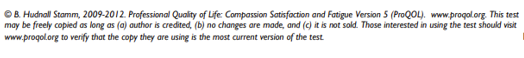 Healthy Ways to Respond
Healthy Alternative Activities
Doing something else that’s healthy for you to distract yourself
Reframing
Finding the lesson to be learned in this situation
Problem Solving
Breaking down the issue 
Social Support
Seeking ideas of clarity form other
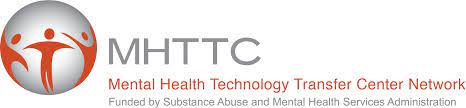 Unhealthy Ways to Respond
Avoiding or denying the stressor
Numbing and blunting your reaction
Using your social support systems to justify your actions
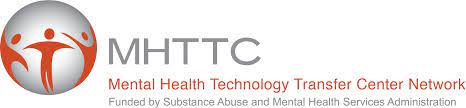 Hot Buttons
Disrespect
Physical aggression
Spitters/bitters
Whining
Tattlers
Colleagues
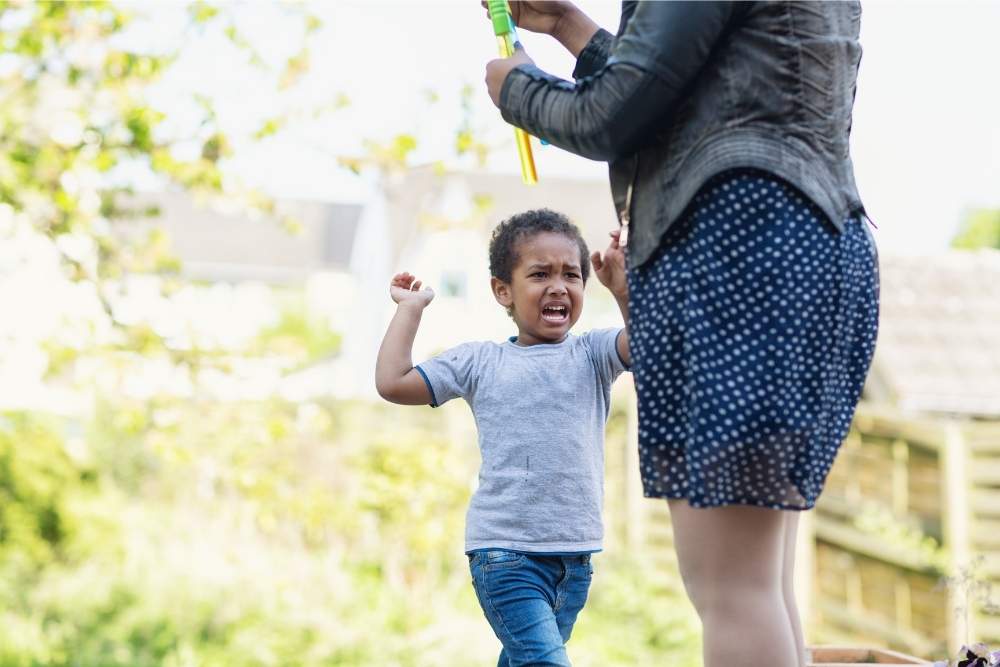 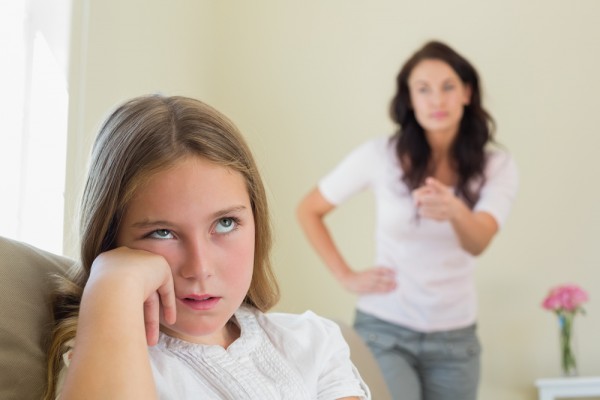 https://www.tiktok.com/@lydberube/video/6914385438513974534
Control the Controllables Step 1:Organize
What can you control?
What can’t you control?
How much energy are putting on the cants?
Control the ControllablesStep 2: Prioritize
From all the things on your mind, direct your energy on the things that you can control.
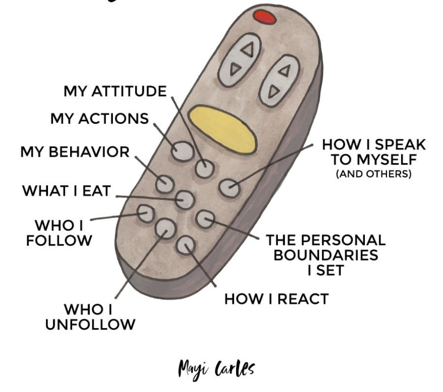 A Few Strategies
Have a toolbox for yourself.
Activities for You & Your Class
Group mindful breathing exercise 
Mindful moments
Gratitude journals
Round Robin shout-outs
Movement breaks
Muscle relation break
Everyday Classroom Strategies
Model Self-control & Self-Regulation
Provide Structure & Predictability
Anticipate Transaction
Label your own feelings
Model your skills
Make your internal dialogue external by:
Talking through problems out loud
Model decision making steps
Self-Care During the Workday
Plan for 10-20 minutes a day where you can decompress
Ask for help
Help someone else
Bring a self-care "emergency pack" to school
Have reasonable expectations for yourself
Check-In / Check-Out Builds a Climate of “Trust” and “Support”
Poking your head in the door and ask the question, “Do you need anything?”

Students with Challenging Behaviors

Newer Teachers

Provides an opportunity to show support, in addition to recognizing a teacher.

“You Got This…”
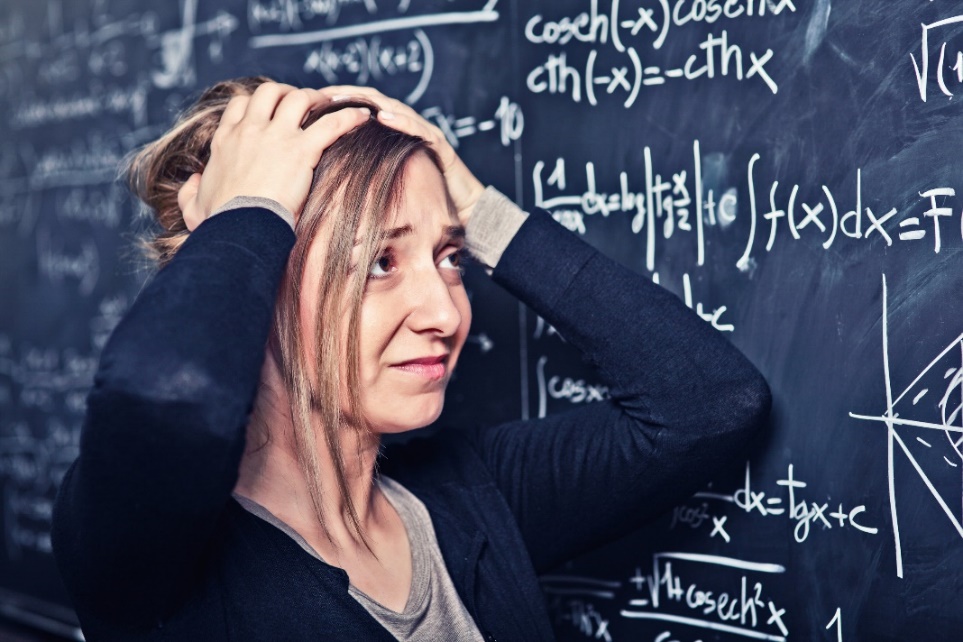 Staff Wellness is “Directly Affected” by the “Climate” of the School
There is no doubt that in schools where there are high levels of harmony and a positive outlook, staff usually experience:​
​
Greater job satisfaction​
Improved sense of belonging​
A sense of safety​
Less absenteeism​
Sense of connection ​
Higher levels of job performance​
​
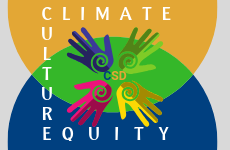 Marie Amaro, How School Culture Impacts Teacher Wellbeing​
Members of the school community want to have a voice & feel valued!
Teachers’ Perceptions of Organizational School Climate and Communication Satisfaction Study:
School communication influences a teacher’s attitude and their behavior, thus directly impacting school effectiveness (Rafferty, 2003).
Members of the school community want to have a “voice” and feel “valued”
Janet Jahn, 2019
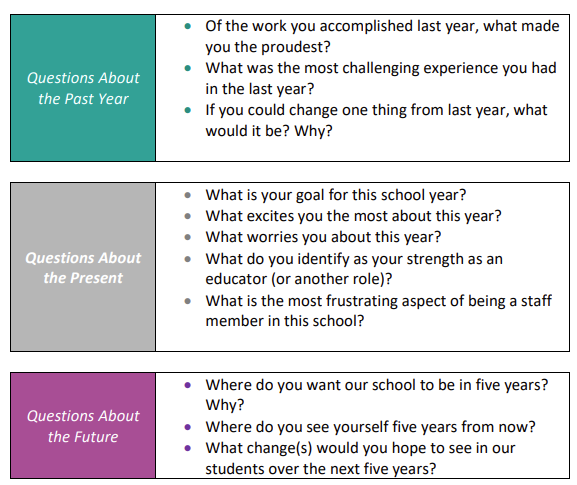 Listening Tour: The Past, Present  and Future
As you conduct your Listening Tour, consider these questions to generate feedback.
Evaluate the feedback and “act” at least on one comment.
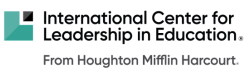 [Speaker Notes: Let them see their recommendations or suggestions to improve school climate]
TIER 3 (Few) 

Person Centered Planning
Pro-QoL (Compassion Fatigue)
EAP (Anonymous) 
PEIA Representative  
Message Therapy
Mental Health Resources (general) 
Mentoring
Self-Select: “Supports” Not Mandates
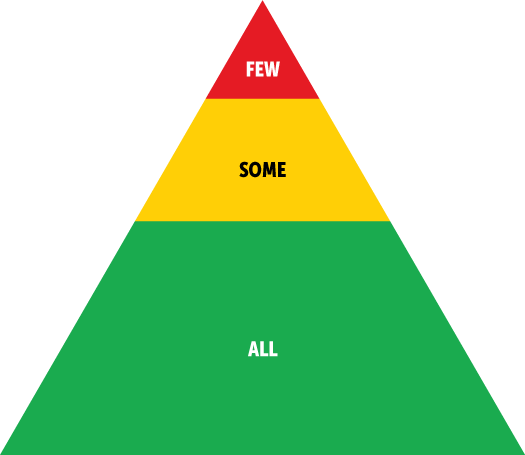 TIER 2 (Some)

Buddy System
Tap-In/Tap-Out
Check-In/Check-Out
Mentoring (New Teachers) 
Calming Space
Practice-Based Coaching
Gratitude Practices
Acts of Service
Gifts/Notes
Classroom Management / Organizational Skills
Book Studies
Before / After School Activities
Yoga
Mindfulness Activities
Group Sessions:
    (school social worker / out of school mental health)
TIER 1 (All) 

Weekly Morning Meetings (Staff Connection / Temp. Checks)
Adult Mental Health First Aid Training (6 hours)
Wellness Support Team
Listening Tours
Data Collection (TIPS)
Job Satisfaction Survey
Relationship Building and Supports (teams per each grade level/subject)     
Staff Wellness Mission and Expectations 
Predictable and Consistent Routines and Procedures that Promote Staff Wellness
School-wide / Classroom Safety Plans
Mind/Movement Breaks in Daily Schedules
Adult Social Emotional Learning 
Professional Development 
Self-Wellness Awareness and Self-Advocacy
Trauma Informed Classrooms
Classroom Management / De Escalation Strategies
Gratitude Practices
Private/Public Acknowledgements
[Speaker Notes: Supports NOT Mandates
Self Select Yourself]
Control the Controllables
Today's Objectives
What is self-care
Why it's important
A few strategies
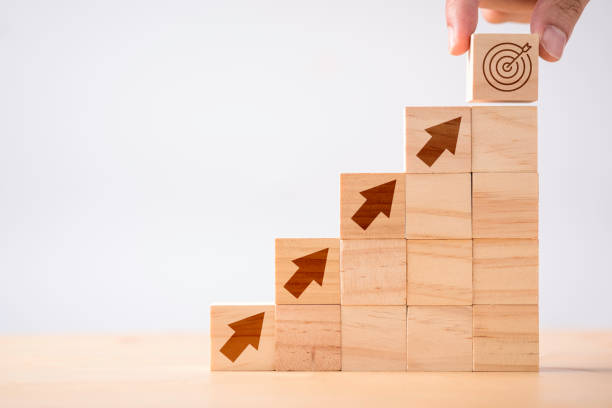 References
https://www.waterford.org/education/teacher-self-care-activities/
https://positivepsychology.com/self-care-activities-groups/#self-care
https://mcleanonline.medium.com/dont-admire-the-problem-13dfad8c5d87 
https://www.everydayhealth.com/self-care/
https://mhttcnetwork.org/
https://blog.bonsecours.com/healthy/men-self-care-tips/#:~:text=Take%20time%20to%20meditate,reduce%20stress%20and%20improve%20sleep. 
Jones, Teryl. Staff Wellness: MTSS Approach​ Framing adversities and educators’ distress as a collective ​rather than an individual problem. 2023. WV BMHTA Center.
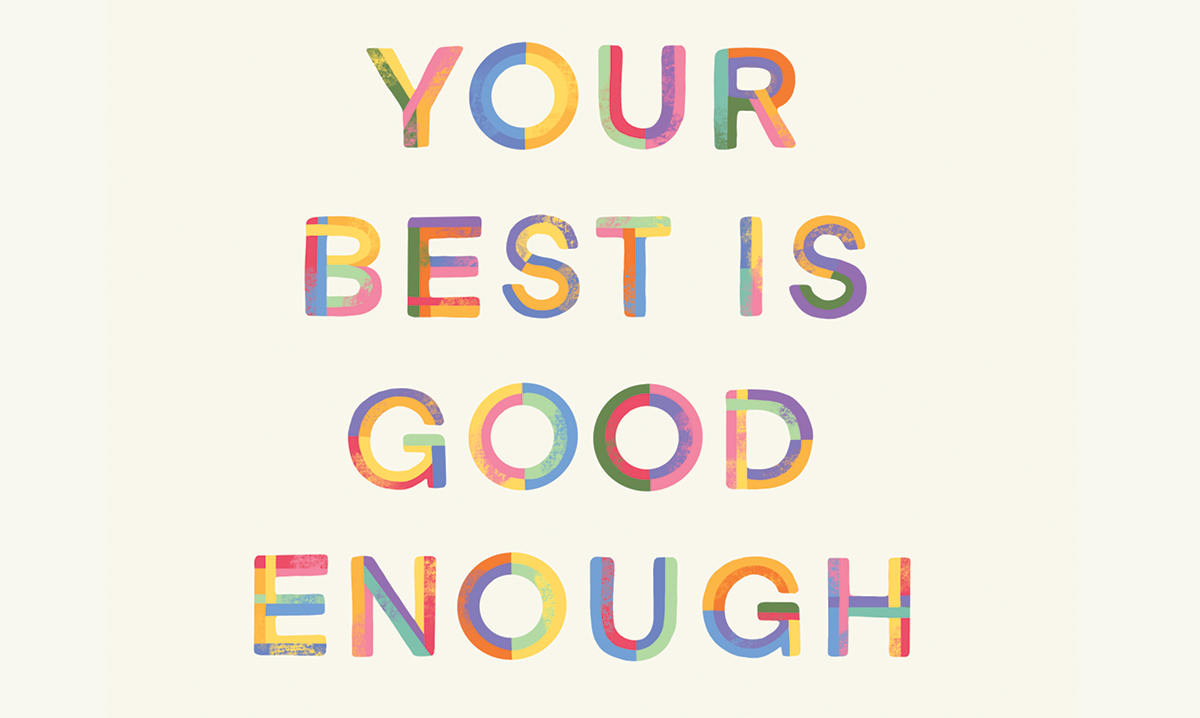 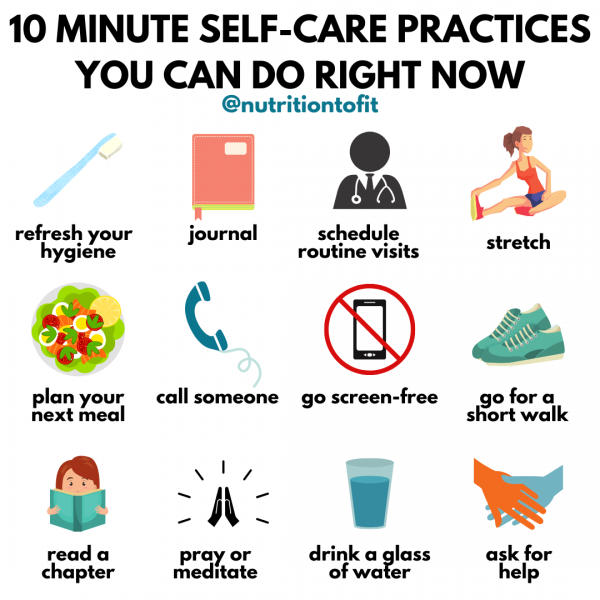 Amy Staples M.A.
amy.staples@marshall.edu